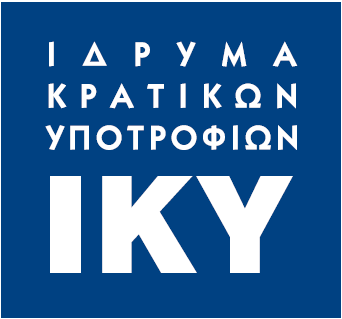 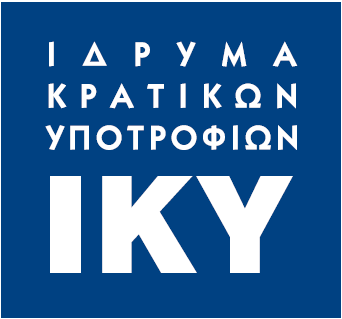 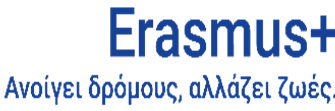 Τομέας Ανώτατης Εκπαίδευσης	

Erasmus+ Διεθνής Κινητικότητα (ICM)

				

Παρασκευή 12 Ιανουαρίου 2024, Λάρισα
Ελευθέριος Γαϊτανίδης
1
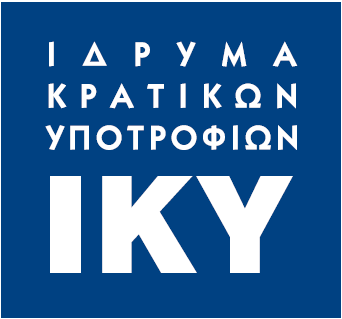 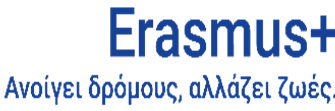 Διεθνής Διάσταση στο Erasmus+ 2021-2027
Programme countries => Member States and associated
third countries
Partner countries => 
Non-associated third countries
2
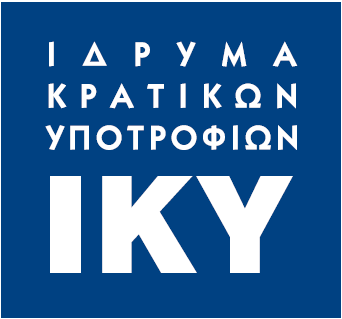 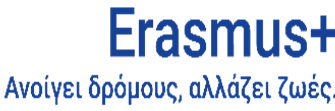 Κύρια Χαρακτηριστικά Διεθνούς Διάστασης του Προγράμματος Erasmus+ 2021-2027
Ισχυρή διεθνής διάσταση, που συνδέεται με τον Ευρωπαϊκό Χώρο Εκπαίδευσης και την Ψηφιακή Εκπαίδευση 
	Σχέδιο Δράσης, που επιτρέπει: 
	συνεργασία μεταξύ ιδρυμάτων ανώτατης εκπαίδευσης και φορέων επιμόρφωσης / πρακτικής άσκησης, 
	ενίσχυση της φήμης της Ευρώπης, 
	υποστήριξη της πράσινης και ψηφιακής μετάβασης, 
	εστίαση στην ένταξη.
Στενότερη ευθυγράμμιση των δράσεων ευρωπαϊκής διεθνούς συνεργασίας με τις προτεραιότητες της ΕΕ. 
Ενίσχυση μεγαλύτερου συντονισμού μεταξύ της ΕΕ και των κρατών μελών, ενίσχυση της θέσης της Ευρώπης ως βασικού εταίρου στην εκπαίδευση σε παγκόσμιο επίπεδο και εδραίωση των δεσμών μεταξύ του Ευρωπαϊκού Χώρου Εκπαίδευσης και του υπόλοιπου κόσμου.
3
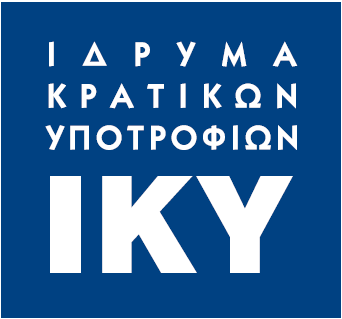 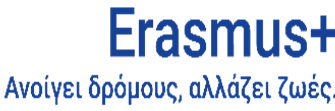 Κύρια Χαρακτηριστικά Διεθνούς Διάστασης του Προγράμματος Erasmus+ 2021-2027
Mixed funding of Int’l dimension of E+: 
E+ budget line (H2) and External financial instruments (H6)
Heading 6: 2.174 billion EUR (1.932 billion EUR 2014-2020):
IPA III (WB, 374 million EUR) 
NDICI  (rest of the world, 1,8 billion EUR) 
Μικρή διαφοροποίηση στη σύνθεση των Περιφερειών/Περιοχών σε σχέση με 2014-2020
Νέες Περιφέρειες / New regions
Mix of High income countries (HICs) and Least developed countries (LDCs)
4
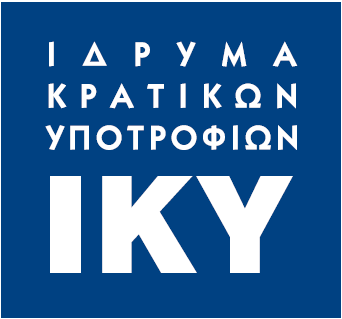 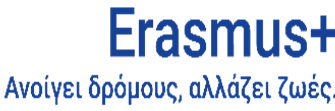 Σύνθεση των Περιφερειών / Περιοχών
5
International Credit Mobility - KA171
[Speaker Notes: ICM projects are based on bilateral agreements between universities in Europe and universities in other parts of the world. They agree to send and host each other's students and staff.]
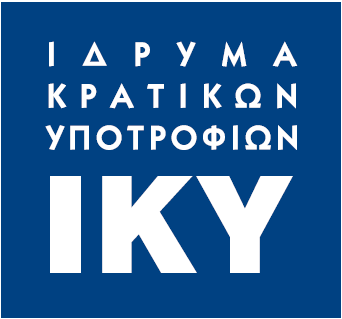 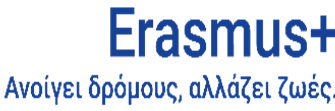 What is ICM?     -      How does it work?
Ξεκίνησε το 2015 στο Πρόγραμμα Erasmus+ 2014-2020, για τη χρηματοδότηση κινητικότητας φοιτητών και προσωπικού μεταξύ Χωρών του Προγράμματος και Χωρών Εταίρων
Ακολουθεί τις προτεραιότητες της εξωτερικής πολιτικής της ΕΕ
Πολλαπλά οφέλη για άτομα και Ιδρύματα: 
Βασικές δεξιότητες και ικανότητες, επαγγελματική ανάπτυξη, ενισχυμένη απασχολησιμότητα, μέθοδοι διδασκαλίας κ.λπ. 
Αυξημένες ικανότητες, ελκυστικότητα & διεθνοποίηση, βελτίωση της ποιότητας της ανώτατης εκπαίδευσης 
Αποκεντρωμένη Δράση που διαχειρίζονται οι ΕΜ Erasmus+ των Χωρών του Προγράμματος
Παγκόσμια Δράση: Ο κόσμος χωρίζεται σε περιφέρειες, στις οποίες διατίθενται διαφορετικοί προϋπολογισμοί ετησίως
7
A global action
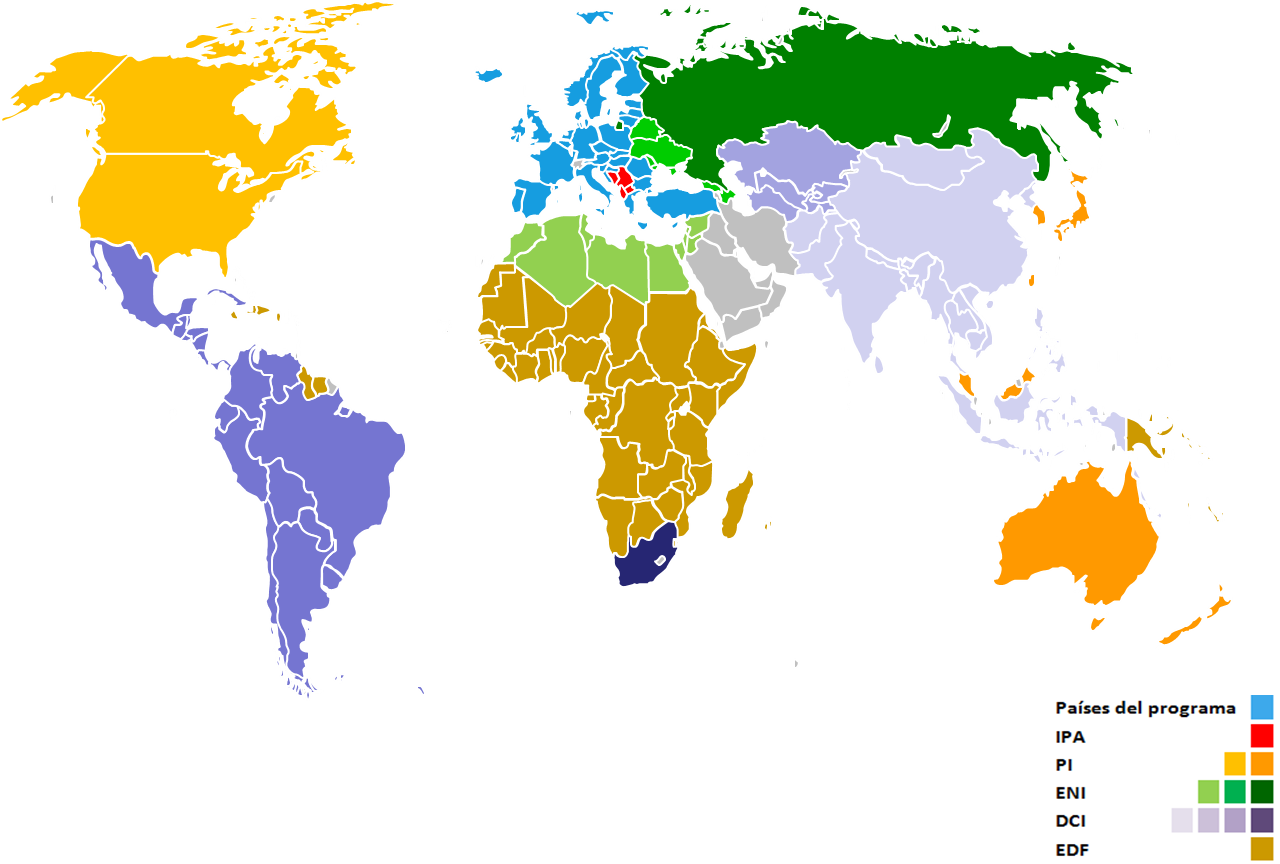 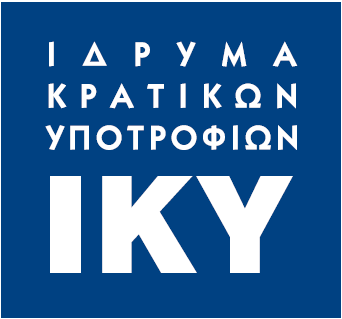 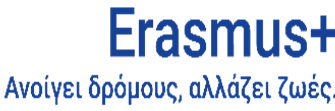 ICM in brief
Έναρξη Υλοποίησης Εγκεκριμένων Σχεδίων  Αύγουστος 2023
Κινητικότητα μεταξύ 33 Χωρών του Προγράμματος (Ε.Ε. + Ισλανδία + Λιχτενστάιν + Νορβηγία + Βόρεια Μακεδονία + Τουρκία + Σερβία) & Τρίτων Χωρών που δεν είναι συνδεδεμένες με το Πρόγραμμα  Erasmus+ (Χώρες Εταίροι) (χώρες εκτός Ε.Ε.), χρηματοδοτούμενη από κονδύλια εξωτερικής πολιτικής της Ε.Ε.
Βασίζεται σε Συμφωνίες μεταξύ Ιδρυμάτων (Inter-institutional Agreements)
Ποιοτική αξιολόγηση (συνδεδεμένη με τη στρατηγική διεθνοποίησης των Ιδρυμάτων Ανώτατης Εκπαίδευσης και των δύο πλευρών)
Διάρκεια σχεδίων κινητικότητας  24  ή  36  μήνες
Αιτήσεις κατατίθενται από τα Ιδρύματα Ανώτατης Εκπαίδευσης των χωρών του Προγράμματος έως τις 20 Φεβρουαρίου 2024, ώρα 12 το μεσημέρι (ώρα Βρυξελλών). 
 Αιτήσεις αξιολογούνται από το ΙΚΥ/Εθνική Μονάδα του προγράμματος Erasmus+
Οικονομική διαχείριση γίνεται από τα Ιδρύματα των χωρών του Προγράμματος
9
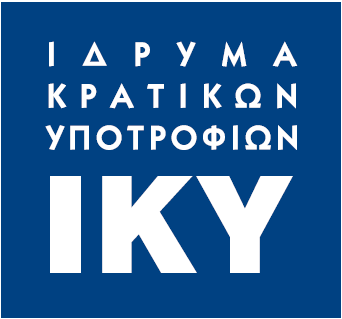 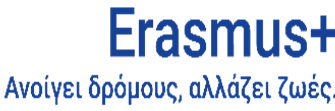 ICM στο Πρόγραμμα Erasmus+: BUDGET
Call 2023
INDIVATIVE Total Budget for Greece: 4.968.833 €
10
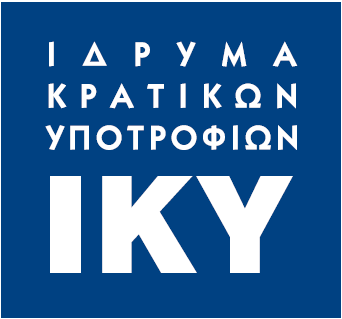 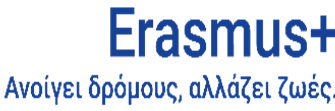 ICM - Γεωγραφικοί Στόχοι περιόδου 2021-2027
Asia
Min 25% on LDCs 
Max 25% on HICs
Max 15% on China
Max 10% on India

Pacific
Max 86.5% on HICs
Southern Neighborhood
Max 15% for each country
Latin America
Max 30% on Brazil and Mexico
Sub-Saharan Africa
Min 35% on LDCs, with emphasis on migration priority countries 
Max 8% for each country
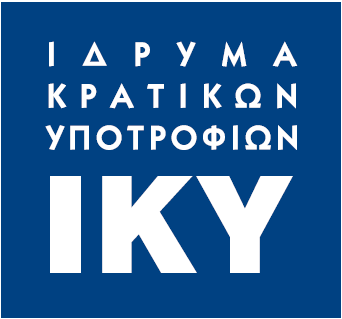 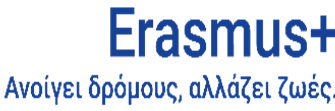 ICM - Γεωγραφικοί Στόχοι περιόδου 2021-2027
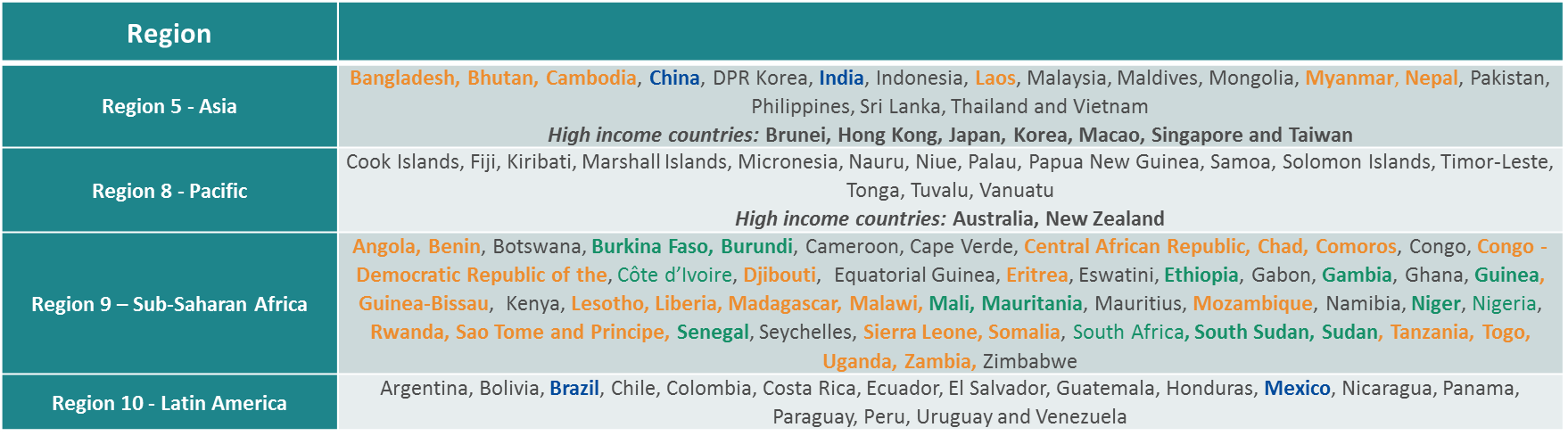 Least developed countries
High income countries with a budget ceiling
Other countries with a budget ceiling
Migration priority countries 
Migration priority countries + Least developed countries
12
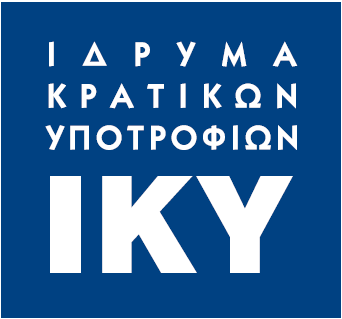 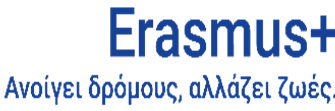 ICM στο Erasmus+ 2021-2027: Γεωγραφικοί Στόχοι και Περιορισμοί
Προτεραιότητες και ενδεικτικοί γεωγραφικοί στόχοι διαφορετικών περιοχών που πρέπει να επιτευχθούν σε ευρωπαϊκό επίπεδο καθ' όλη τη διάρκεια του προγράμματος: 

Εκτός από τη δημοσιονομική προτεραιότητα, το αναπτυξιακό καθεστώς των Xωρών Eταίρων επηρεάζει επίσης τις επιλέξιμες ροές για την κινητικότητα των φοιτητών. Περιορισμοί για τους εξερχόμενους φοιτητές σύντομου, 1ου και 2ου κύκλου σε όλες σχεδόν τις περιφέρειες (NDICI) 

Για τους σκοπούς της ICM, για συνεργασίες με αναπτυσσόμενες Χώρες, μόνο οι εισερχόμενες κινητικότητες και οι εξερχόμενες κινητικότητες υποψήφιων διδακτόρων και προσωπικού, θεωρούνται επιλέξιμες / DAC-able (= συνεισφορά στην αναπτυξιακή βοήθεια των δικαιούχων χωρών). 
Η μικτή σύνθεση των περιφερειών, που συνδυάζει High Income και Developing Countries, καθιστά πιο δύσκολη τη διάκριση περιφερειών που επιτρέπουν ή περιορίζουν την κινητικότητα των εξερχόμενων φοιτητών (για σύντομο, 1ο και 2ο κύκλο) 
Οι εξερχόμενες κινητικότητες για αυτούς τους κύκλους σπουδών προς χώρες που περιλαμβάνονται στον κατάλογο ODA του OECD είναι περιορισμένες (τα Western Balkans (IPA ΙΙΙ) εξαιρούνται από αυτόν τον κανόνα). Ο κατάλογος αυτός αναθεωρείται περιοδικά.
13
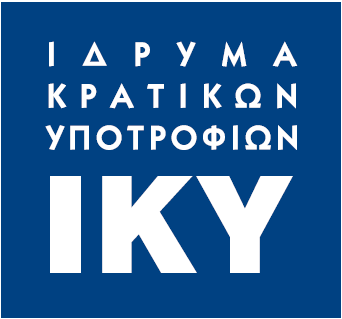 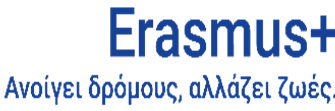 ICM στο Erasmus+ 2021-2027: Γεωγραφικοί Στόχοι και Περιορισμοί
14
[Speaker Notes: The countries appearing in red are the ones included in the OECD ODA list, meaning that only PhD and staff mobility can be carried out towards them. 

All third countries can however send students at all study cycles and staff to Europe. Restricted third countries can also host BA/MA students, via their European partner HEI’s intra-European mobility funds (KA131).

This list is periodically revised, but the restriction rules are based on the status of the country at the time each Call is launched and it will not change during the lifecycle of the granted project.]
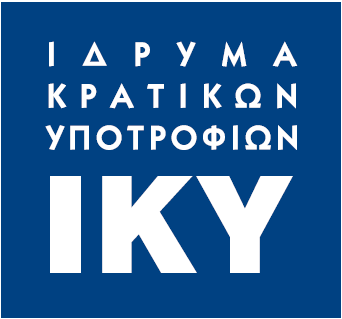 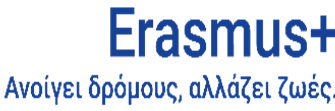 ICM στο Erasmus+ 2021-2027: Γεωγραφικοί Στόχοι και Περιορισμοί
Οι περιορισμοί στις ροές στο πλαίσιο της ICM μπορούν να συμπληρωθούν με τη διεθνή διάσταση του KA131, βάσει της στρατηγικής και του προϋπολογισμού κάθε δικαιούχου: 

KA131 => έως και 20% της επιχορήγησης του Σχεδίου για διεθνή κινητικότητα

Ένας προϋπολογισμός για ολόκληρο τον κόσμο, ενθαρρύνεται μια μεγάλη γεωγραφική διασπορά χωρών προορισμού

 Χρηματοδότηση αποκλειστικά εξερχόμενης κινητικότητας 

Επιλογή χωρών εταίρων και εταίρων ΑΕΙ κατά την υλοποίηση και όχι στο στάδιο της αίτησης.
15
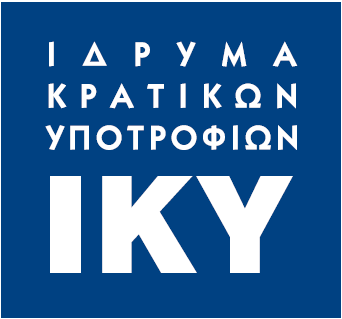 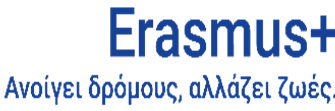 Erasmus+ ICM : Επισκόπηση Δραστηριοτήτων
Για σπουδές: Κινητικότητα Φοιτητών σε όλους  τους κύκλους σπουδών (Προπτυχιακό, Μεταπτυχιακό, Διδακτορικό)
2 έως 12 μήνες φυσικής κινητικότητας ή 5 έως 30 ημέρες φυσικής κινητικότητας για βραχυχρόνια κινητικότητα υποψηφίων διδακτόρων ή εφόσον αποτελεί μέρος μεικτής κινητικότητας (συνδυασμός βραχυχρόνιας φυσικής κινητικότητας με υποχρεωτική εικονική συνιστώσα)
  Για πρακτική άσκηση: Κινητικότητα Φοιτητών σε όλους  τους κύκλους σπουδών (Προπτυχιακό, Μεταπτυχιακό, Διδακτορικό) και προσφάτως απόφοιτοι (που έχουν αιτηθεί πριν αποφοιτήσουν & ολοκληρώνουν την πρακτική άσκηση εντός ενός έτους από την αποφοίτησή τους)
2 έως 12 μήνες φυσικής κινητικότητας ή 5 έως 30 ημέρες φυσικής κινητικότητας για βραχυχρόνια κινητικότητα υποψηφίων διδακτόρων ή εφόσον αποτελεί μέρος μεικτής κινητικότητας (συνδυασμός βραχυχρόνιας φυσικής κινητικότητας με υποχρεωτική εικονική συνιστώσα)
  2 έως 12 μήνες κινητικότητας για συνδυασμό σπουδών & πρακτικής άσκησης
  Έως 12 μήνες ανά κύκλο σπουδών, από το 1ο έτος σπουδών
  Για προσωπικό (διδασκαλία / επιμόρφωση ή συνδυασμός αυτών)
	  από 5 ημέρες έως 2 μήνες και μπορεί να υλοποιηθεί ως μικτή κινητικότητα
(Ελάχιστη διάρκεια διδασκαλίας 8 ώρες/ εβδομάδα ή 4 ώρες/εβδομάδα στο συνδυασμό)
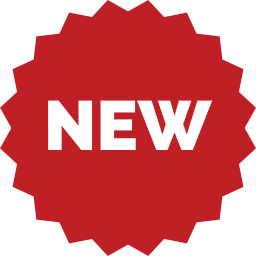 16
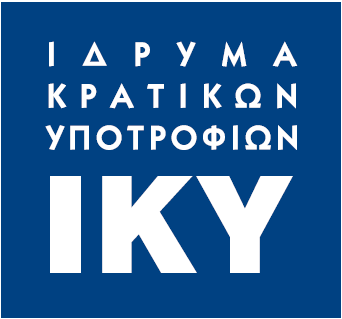 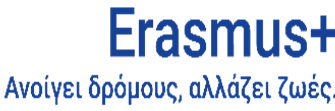 Erasmus+ ICM : Επισκόπηση Δραστηριοτήτων & Επιλέξιμων Οργανισμών
17
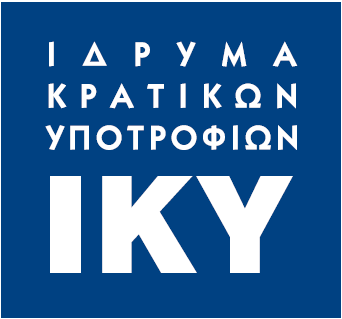 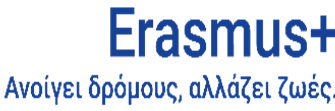 Erasmus+ ICM: Επιχορήγηση Δραστηριοτήτων
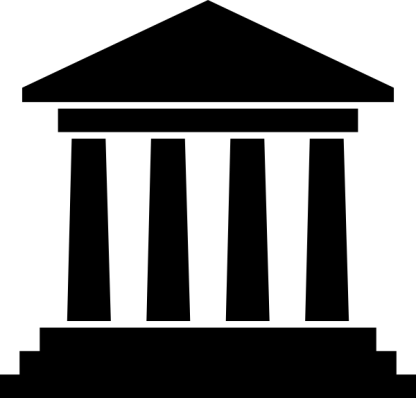 Οργανωτική Υποστήριξη (OS)
EUR 500/participant
Για τα ακριβή ποσά μελετήστε τη Συμπληρωματική Ανακοίνωση (KA171)
Ατομική Υποστήριξη
EUR 700-900/month for students and 
EUR 140-180/day for staff
Physical activity as part of blended mobility: EUR 79/day up to the 14th day of activity and  EUR 56/day from 15th to the 30th day of activity
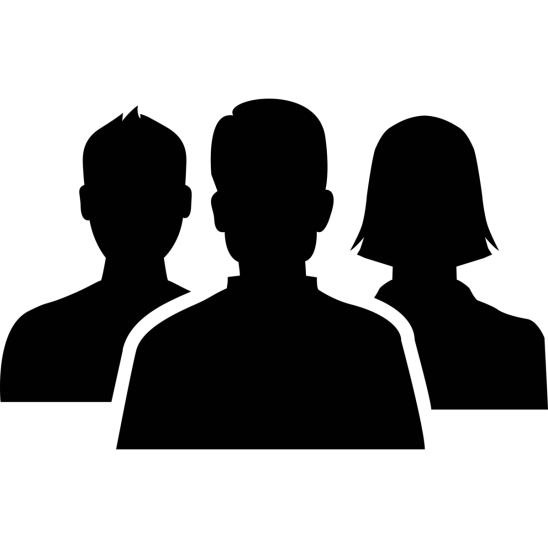 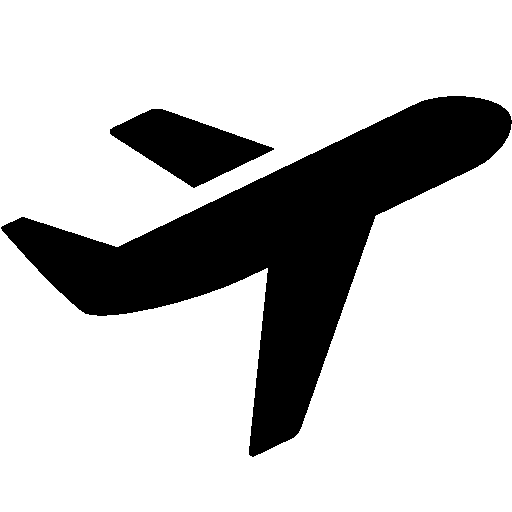 Κάλυψη Δαπανών Ταξιδίου
EUR 23-1500, depending on distance travelled
Top-up for green travel and up to 6 days of additional individual support to cover travel days
18
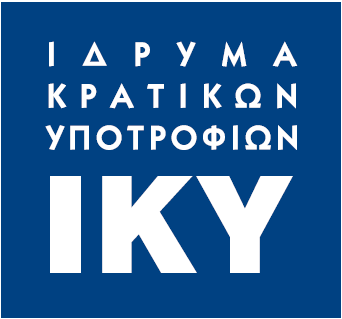 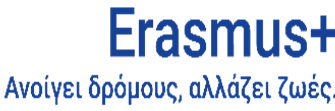 Inclusion in ICM 2021-2027: Στόχοι
Eastern Partnership
Min 40% for students with fewer opportunities
Southern Neighborhood
Min 65% for students, out of which half should be with fewer opportunities (=32.5%)
19
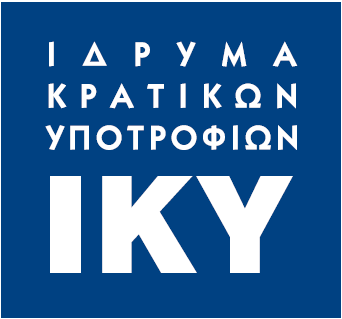 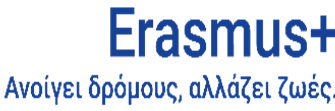 Inclusion in ICM: Rates
Επιχορήγηση Συμμετεχόντων και Ιδρυμάτων 
(Ρεαλιστική εκτίμηση του αριθμού συμμετεχόντων με λιγότερες ευκαιρίες κατά την υποβολή της Αίτησης) 

Μηνιαίο top-up 250 EUR για μακροχρόνια κινητικότητα φοιτητών 

Top-up 100/150 EUR για μικτή βραχυχρόνια κινητικότητα (5-14 ημέρες/ 15-30 ημέρες) 

Πρόσθετη επιχορήγηση ατόμων με λιγότερες ευκαιρίες (πραγματικό κόστος), ειδικά σε περιπτώσεις αναπηρίας 

Στήριξη των Ιδρυμάτων για την ένταξη: 125 EUR για κάθε συμμετέχοντα που έχει αιτηθεί για πρόσθετη επιχορήγηση βάσει πραγματικού κόστους
20
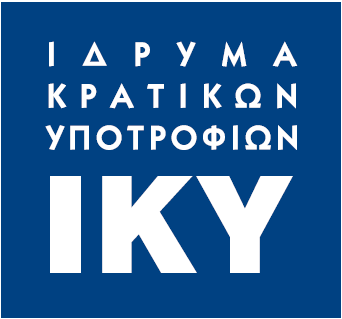 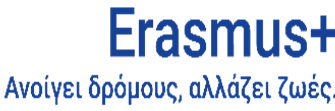 Inclusion & Diversity in ICM: Implementation
Εξερχόμενοι φοιτητές KA171 (top-up 250 €)
Κοινωνικές Ομάδες με λιγότερες ευκαιρίες: Φοιτητές με συγκεκριμένο οικογενειακό υπόβαθρο (ορφανοί, μονογονεϊκή οικογένεια, 3 τέκνα και άνω, κ.α.), φοιτητές ΑμεΑ, Έλληνες πολίτες μέλη της Μουσουλμανικής Μειονότητας της Θράκης, Ρομά, πρόσφυγες, όπως εξειδικεύονται στη συμπληρωματική ανακοίνωση και ισχύουν για τη μακροχρόνια και τη βραχυχρόνια κινητικότητα στο πλαίσιο της Δράσης ΚΑ131 (Ίδια κριτήρια).
21
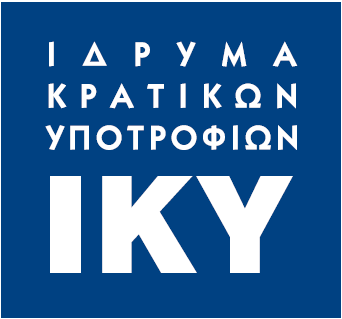 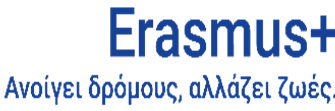 Inclusion & Diversity in ICM: Implementation /Barriers
Εισερχόμενοι φοιτητές KA171 (top-up 250 €)
Διευρυμένη προσέγγιση ως προς τα κριτήρια προσδιορισμού σε συνεργασία με το Ίδρυμα Αποστολής της Χώρας Εταίρου
Επαρκής τεκμηρίωση μέσω των κατάλληλων δικαιολογητικών που θα παρέχονται από το συμμετέχοντα στο Ίδρυμα αποστολής
Καλλιέργεια κλίματος εμπιστοσύνης μεταξύ των συνεργαζόμενων Ιδρυμάτων για τη διασφάλιση του αριθμού των προς υλοποίηση κινητικοτήτων 
Θέσπιση ρεαλιστικών και εφαρμόσιμων κριτηρίων για την μεγιστοποίηση του παραγόμενου αντίκτυπου των ωφελούμενων
Προσέγγιση κατά περίπτωση όπου αυτό απαιτείται
Πεδίο Εφαρμογής: Άτομα με Αναπηρίες, Προβλήματα Υγείας, Εμπόδια που σχετίζονται με τα συστήματα εκπαίδευσης και επιμόρφωσης, Πολιτισμικές Διαφορές, Κοινωνικοί Φραγμοί, Οικονομικοί Φραγμοί (π.χ. φοιτητές που λαμβάνουν επίδομα στήριξης στη Χώρα τους για συνέχιση των σπουδών τους), Φραγμοί που οφείλονται σε διακρίσεις
22
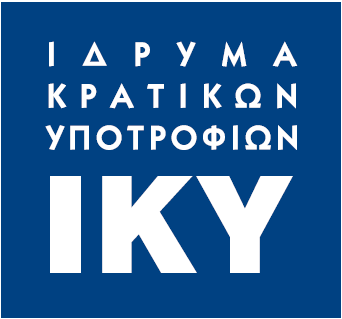 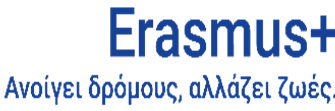 ICM / Call: Who can apply and how?
Ιδρύματα Ανώτατης Εκπαίδευσης Χωρών του Προγράμματος
Το ICM project στην αίτησή τους περιέχει τις Χώρες και τα συνεργαζόμενα Ιδρύματα/Οργανισμούς με τα οποία σκοπεύουν να συνεργαστούν, όπως επίσης το πλάνο συνεργασίας σε κάθε Περιφέρεια
Application form – regional approach→ ευελιξία στη διαχείριση της χρηματοδότησης (μεταφορά κονδυλίων μεταξύ Χωρών Εταίρων της ίδιας Περιφέρειας που έχουν συμπεριληφθεί στην αίτηση)
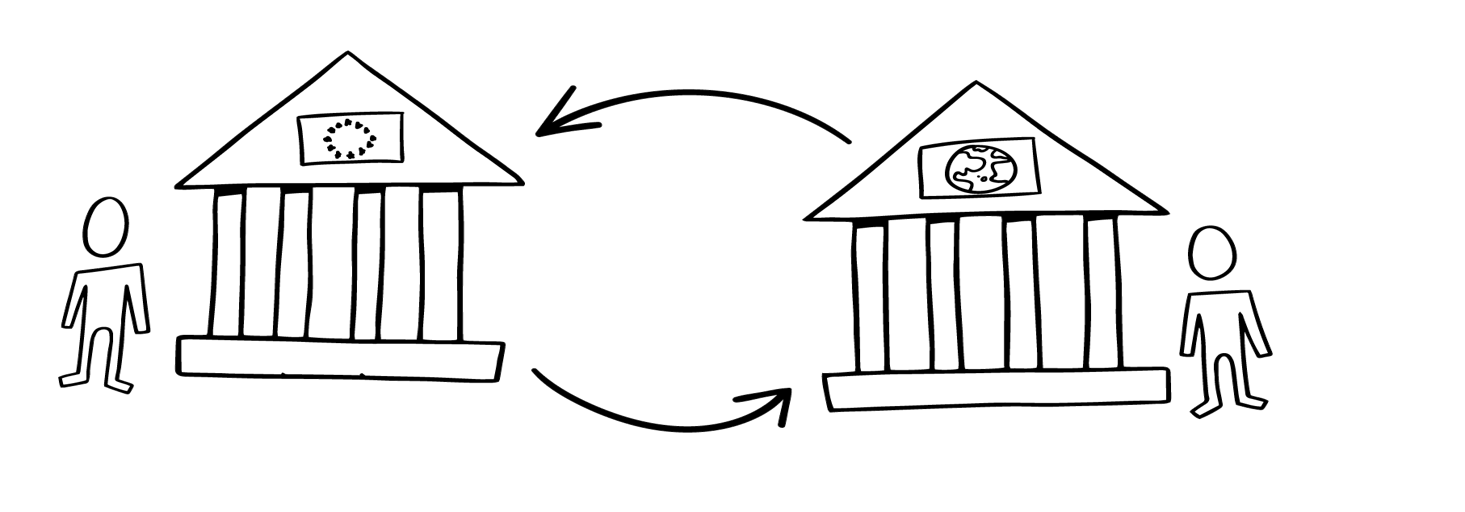 Partner Country
HEI
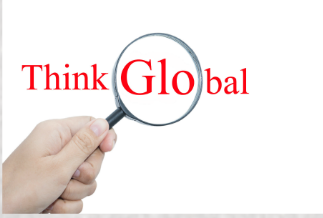 Programme  Country HEI
23
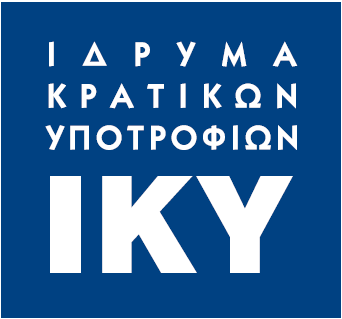 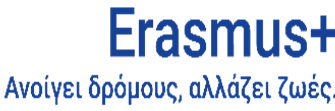 ICM / Call: Who can apply and how?
Συμβουλές για την επιλογή του σωστού Εταίρου

Το ίδρυμα παρέχει διαφανείς περιγραφές των προγραμμάτων του, συμπεριλαμβανομένων των μαθησιακών αποτελεσμάτων, της ακαδημαϊκής αναγνώρισης, των προσεγγίσεων μάθησης και διδασκαλίας και των μεθόδων αξιολόγησης.
Οι διαδικασίες μάθησης, διδασκαλίας και αξιολόγησης είναι ασφαλείς και μπορούν να γίνουν δεκτές από το ίδρυμά σας χωρίς να απαιτείται από τους φοιτητές να κάνουν οποιαδήποτε πρόσθετη εργασία ή εξέταση.
Οι συμφωνίες δεν μπορούν να γίνουν μόνο με ιδρύματα που προσφέρουν παρόμοια προγράμματα, αλλά και με ιδρύματα που παρέχουν συμπληρωματικά προγράμματα.
EU partner search tool
Διερευνήστε τις υπάρχουσες επαφές σε επίπεδο Ιδρύματος (MoUs, ερευνητικές συμφωνίες) και δείτε ποιες σχολές διαθέτουν ήδη συμφωνίες κινητικότητας προσωπικού ή φοιτητών με πανεπιστήμια Χωρών Εταίρων, για να δείτε εάν αυτές θα μπορούσαν να αποτελέσουν μέρος μιας συνεργασίας Erasmus+.
24
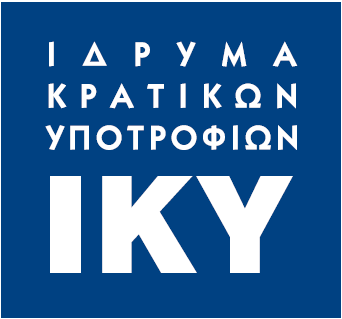 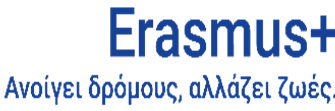 ICM / Call: How it works?
Εφόσον πληρούνται τα ποιοτικά χαρακτηριστικά κατόπιν της αξιολόγησης επί των κριτηρίων, θα χορηγηθεί χρηματοδότηση ICM σε διαφορετικούς χρηματοδοτικούς φακέλους.
  Για οποιαδήποτε συνεργασία με εξασφαλισμένη χρηματοδότηση, απαιτείται Δι-ιδρυματική  Συμφωνία μεταξύ του Ιδρύματος της Χώρας Προγράμματος και κάθε Ιδρύματος Χώρας Εταίρου, πριν την έναρξη υλοποίησης κινητικοτήτων.
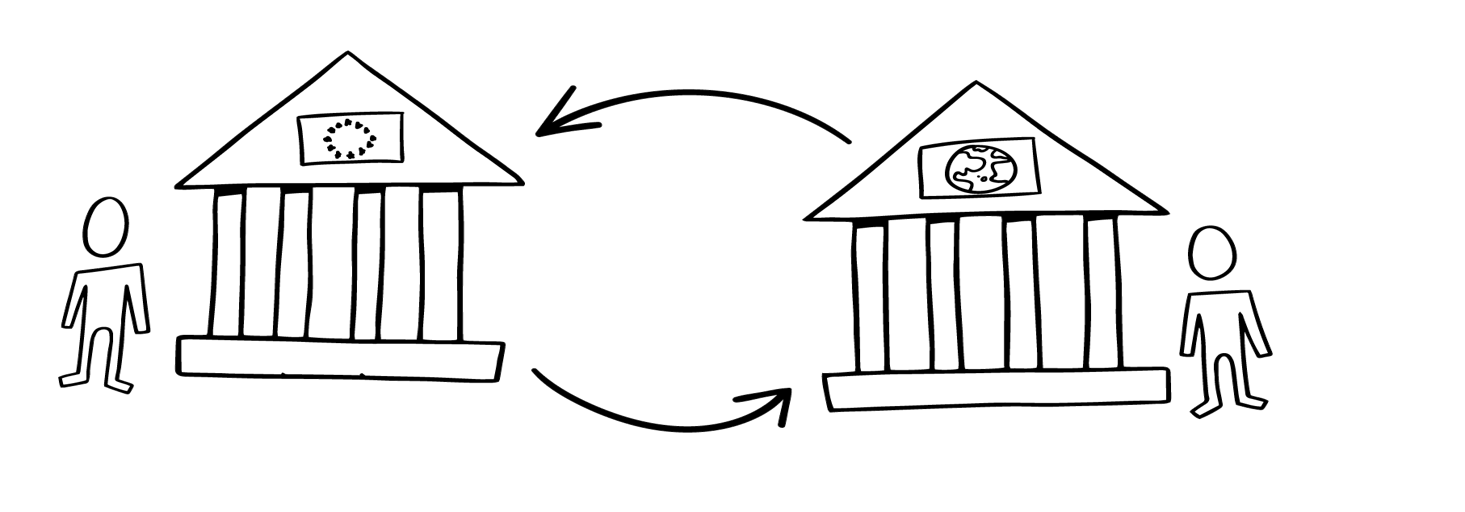 Partner Country
HEI
Programme  Country HEI
25
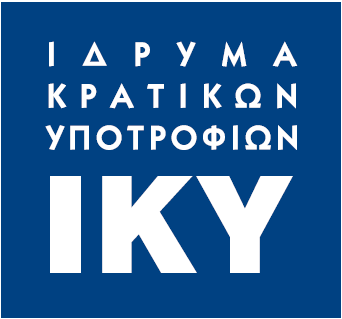 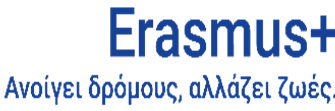 ICM / Call 2023: Timeline
26
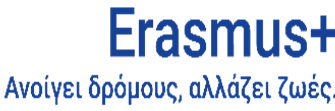 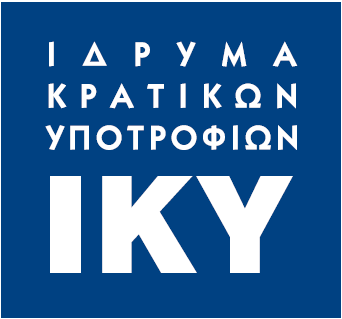 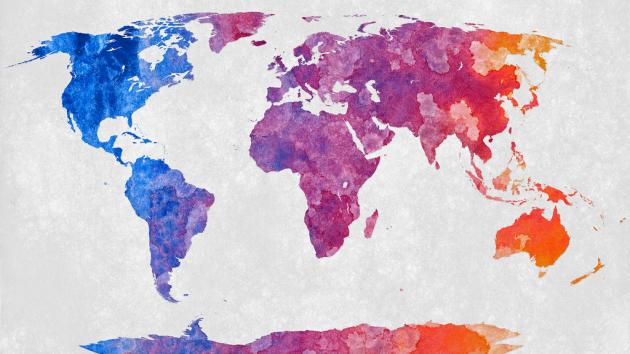 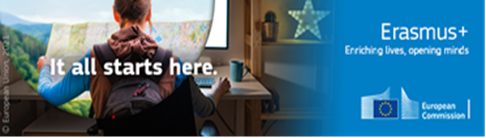 Κάθε επιτυχία στις … διεθνείς αιτήσεις σας!
27